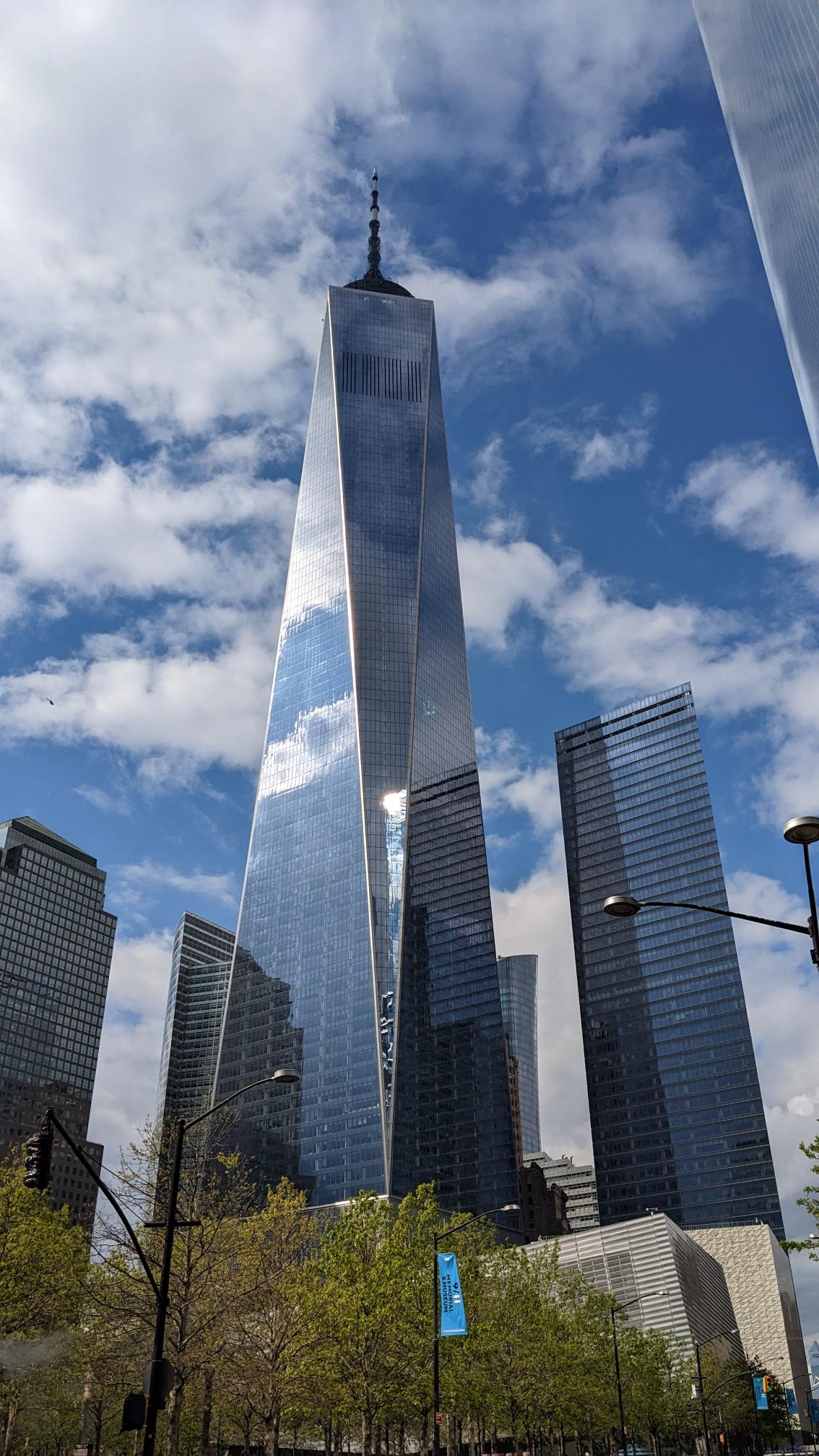 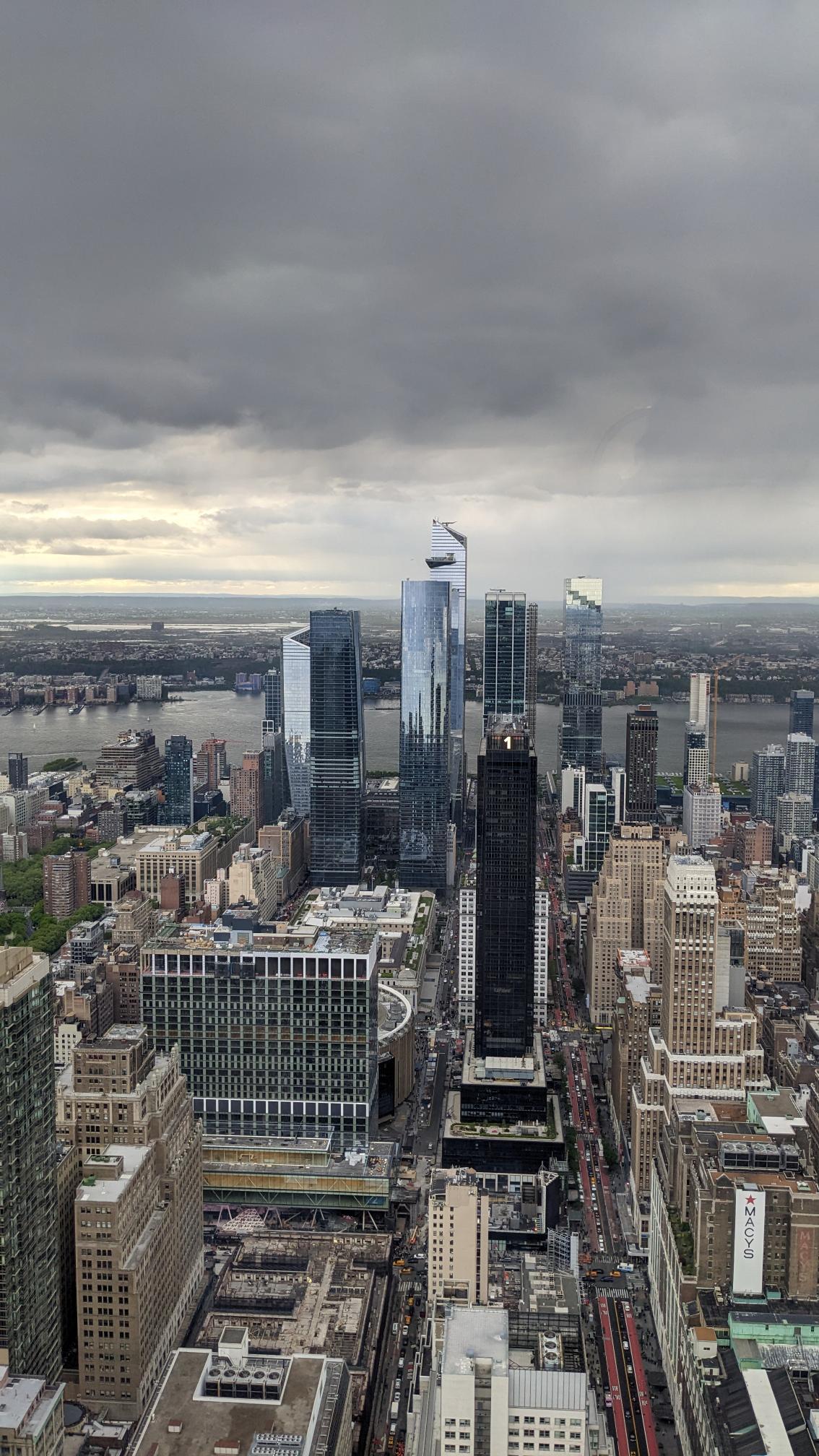 NEW YORK2023
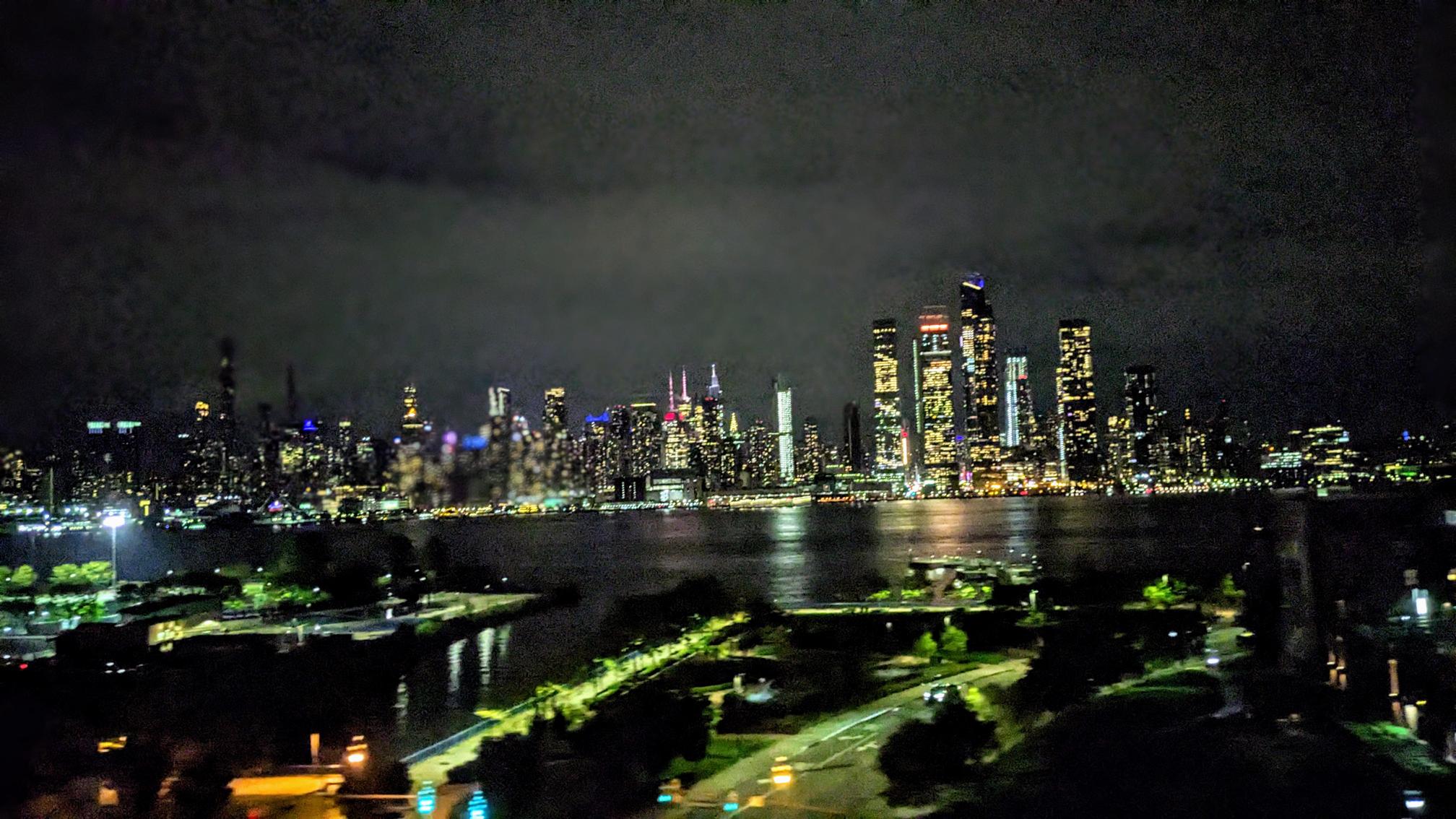